H2020 - Electronic Proposal Submission System (EPSS)
Focused Group Training – H2020 Legal & Financial issues

Ankara 10 November 2017

Vangelis Argoudelis / FORTH
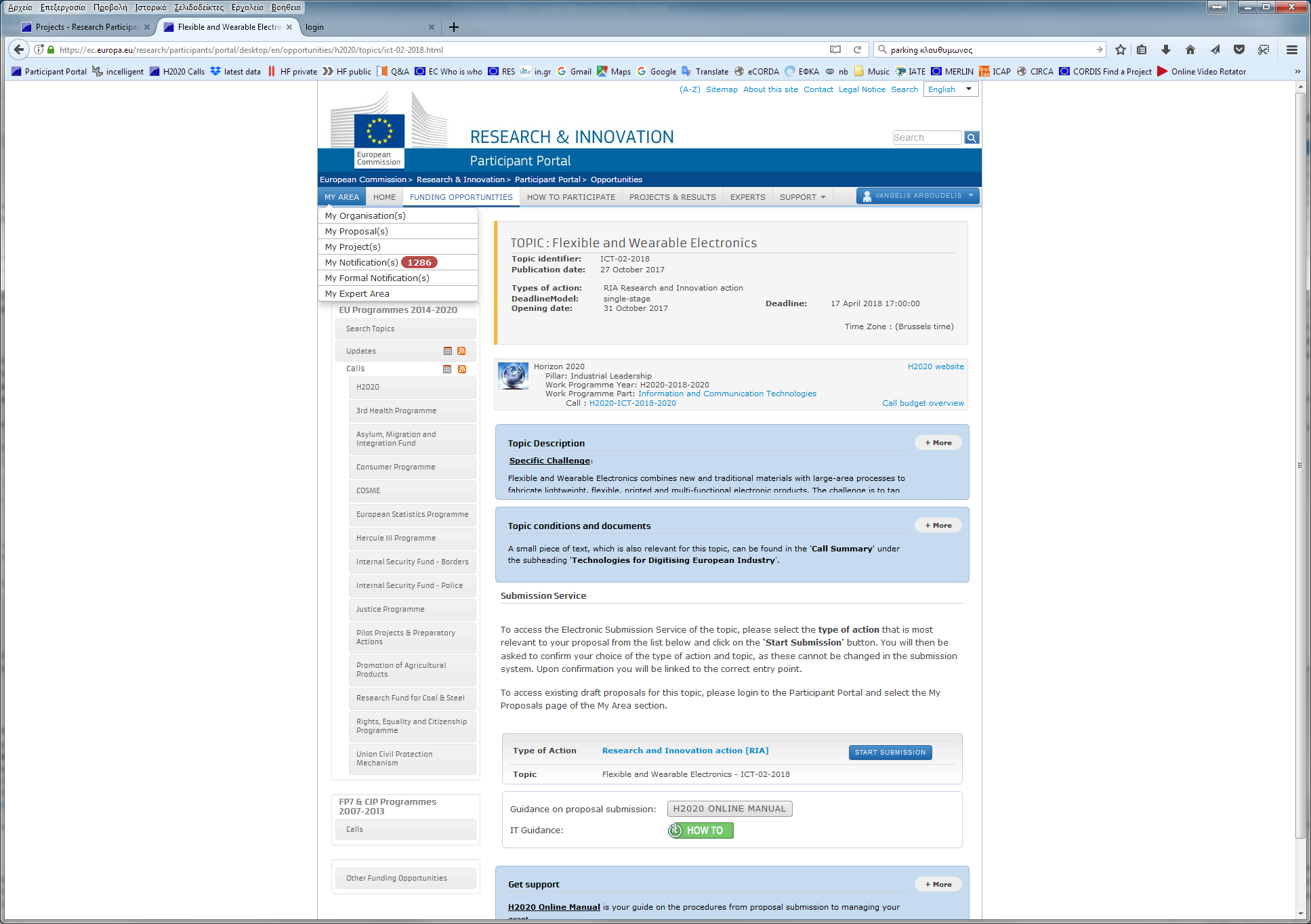 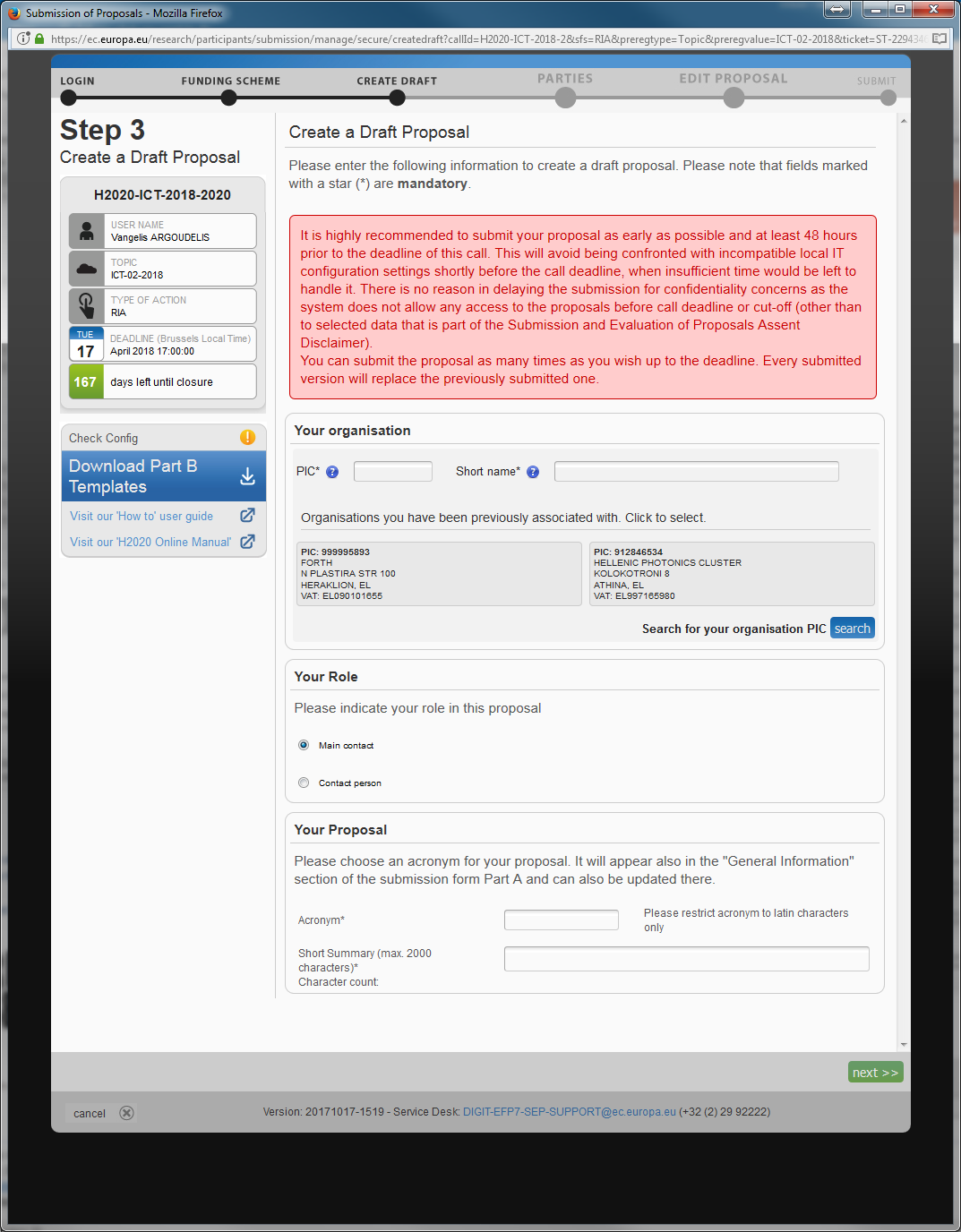 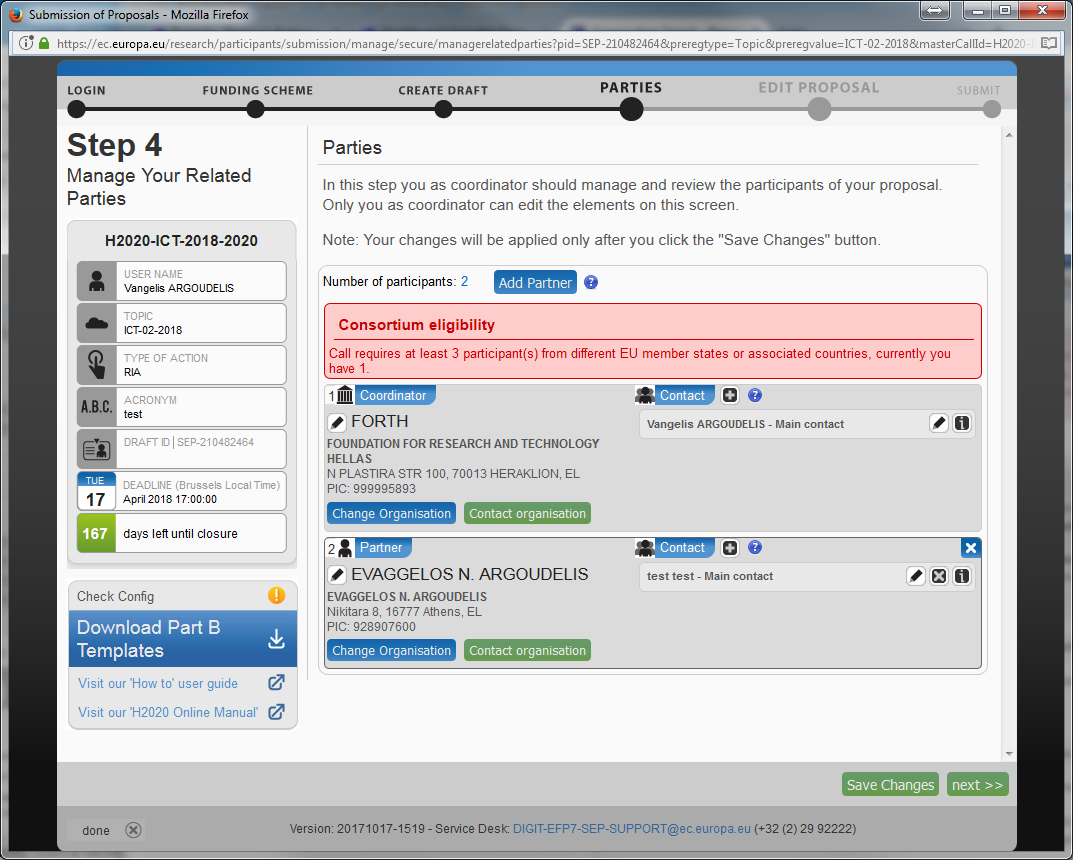 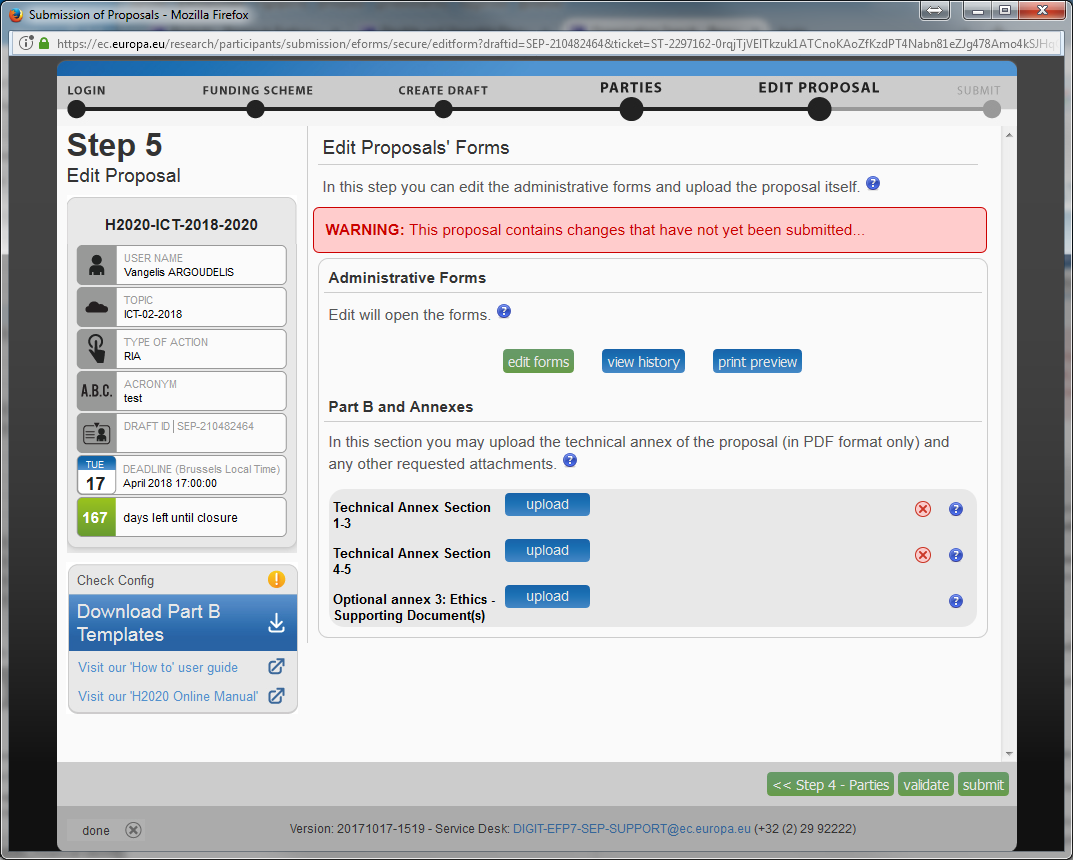 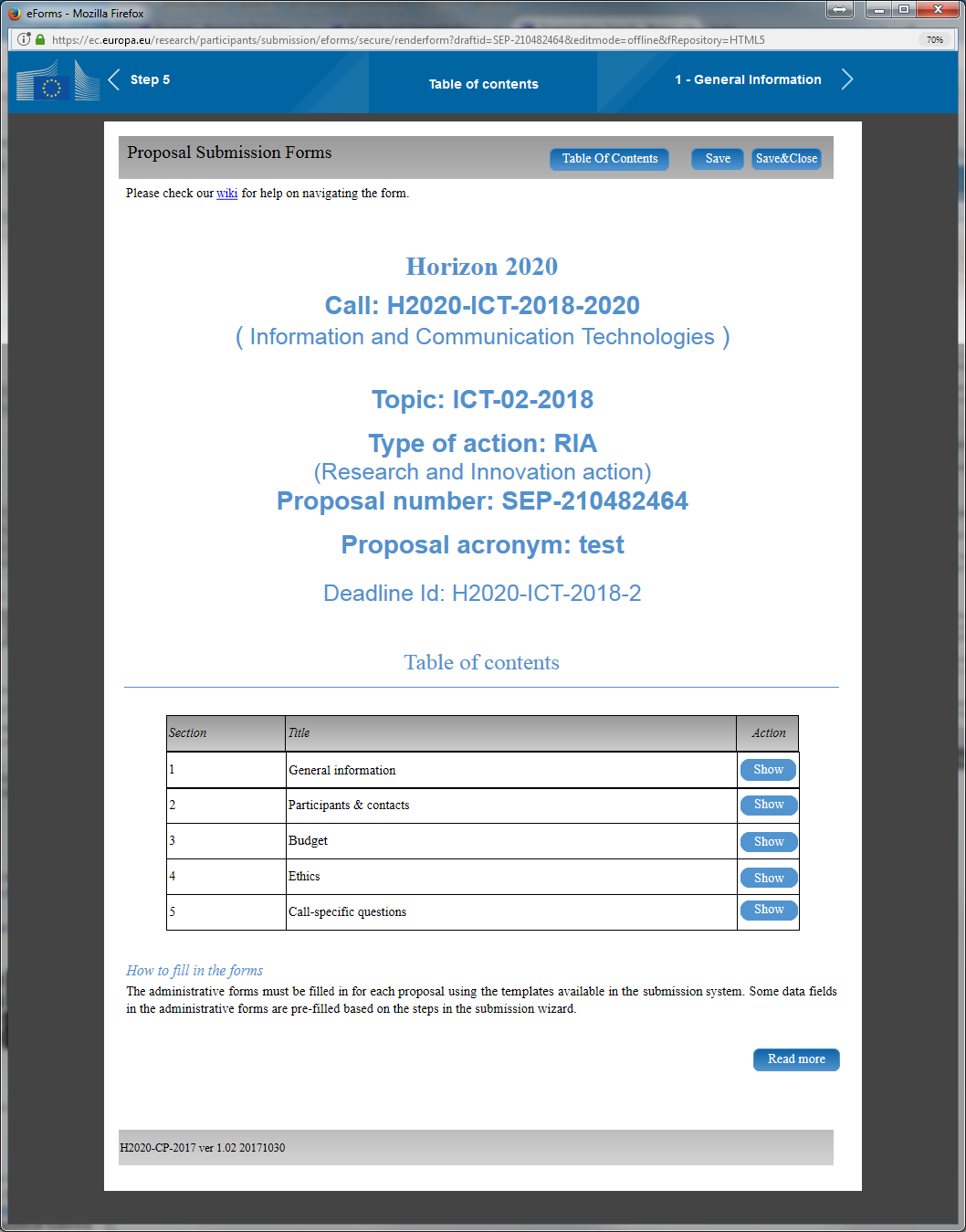 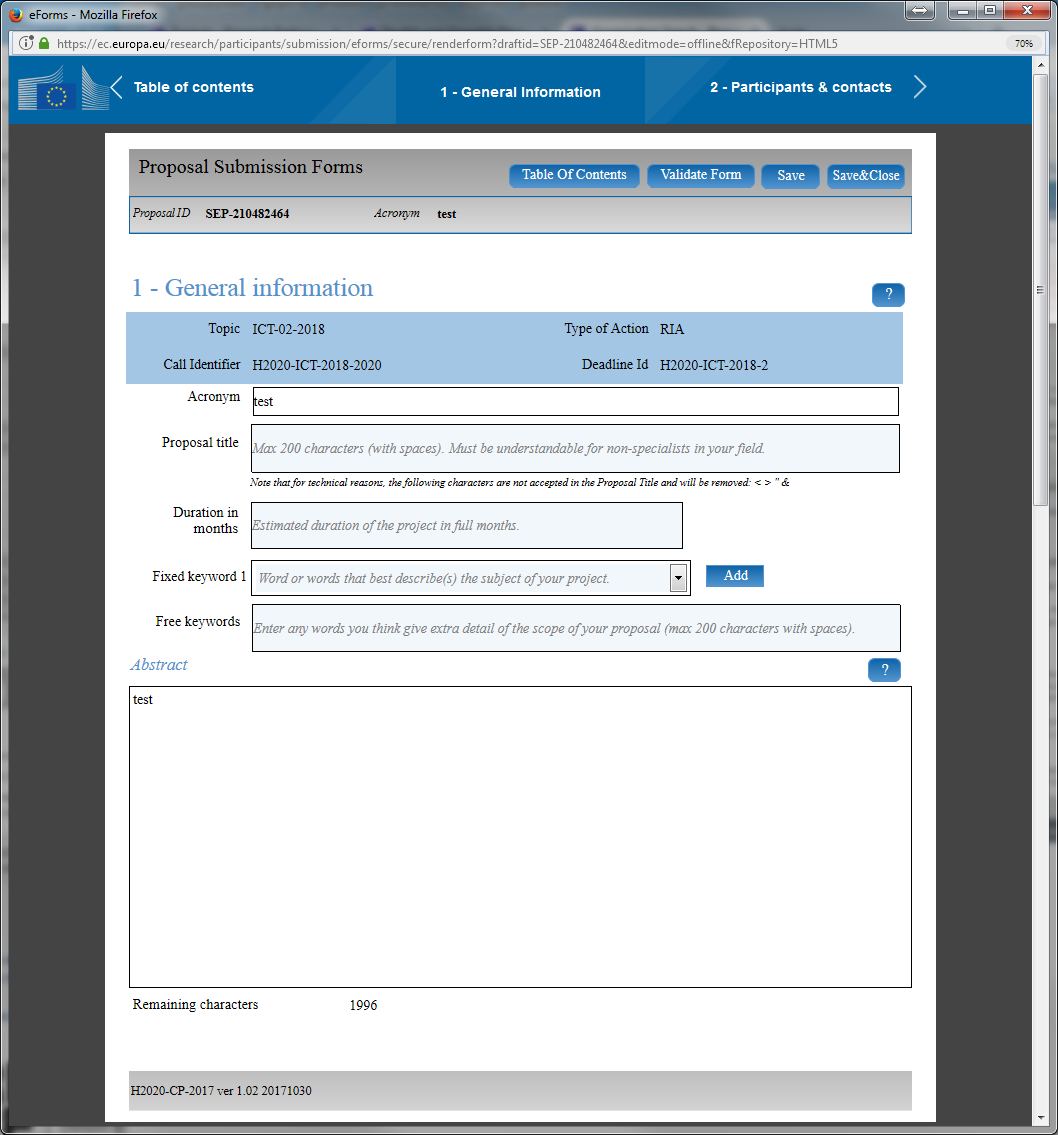 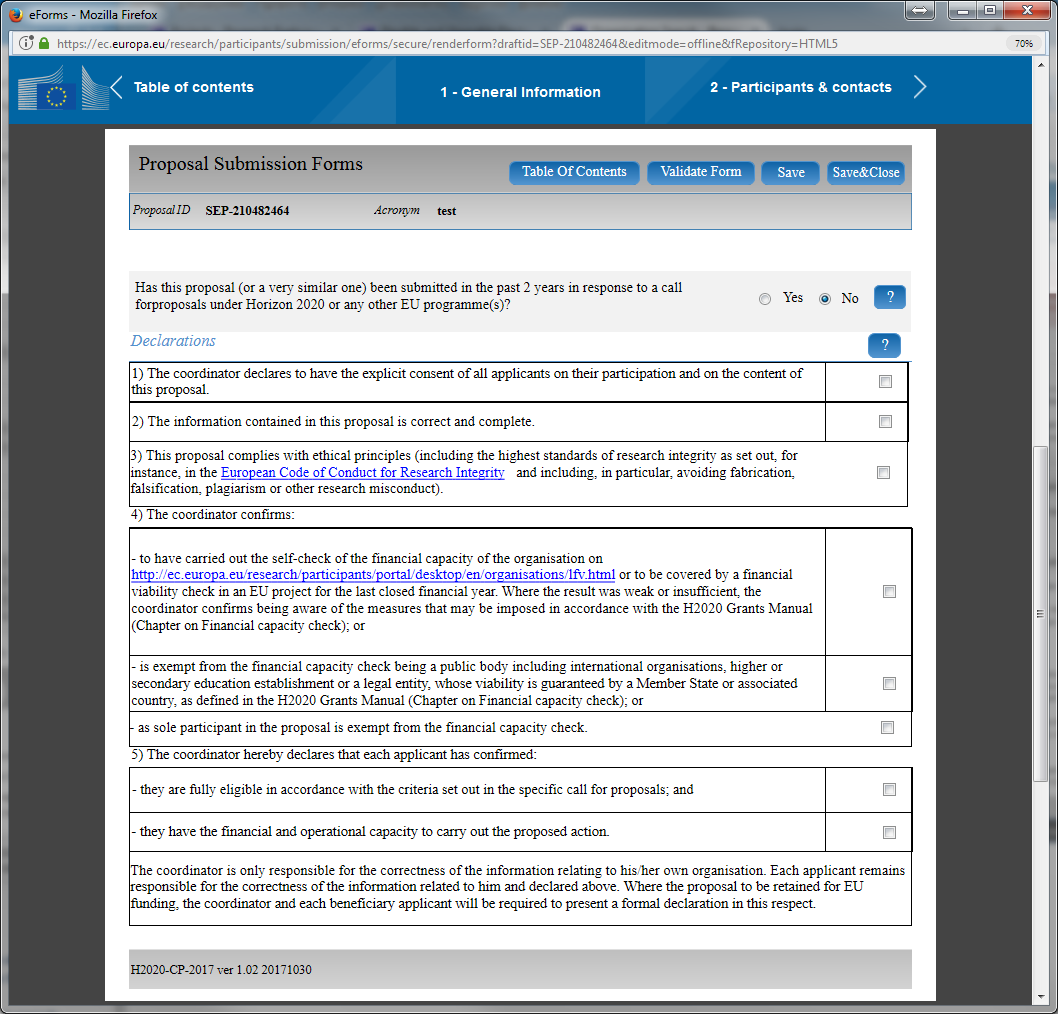 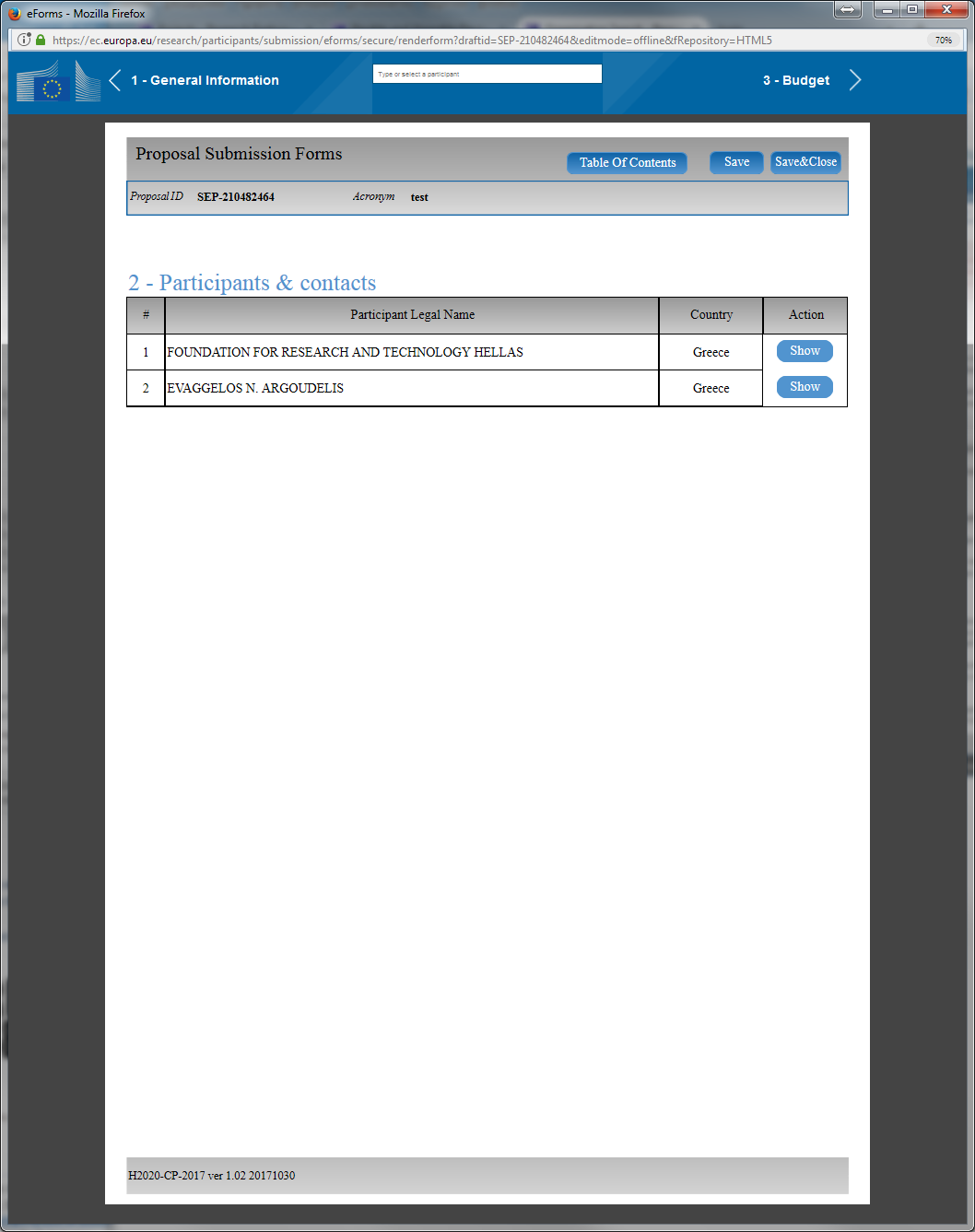 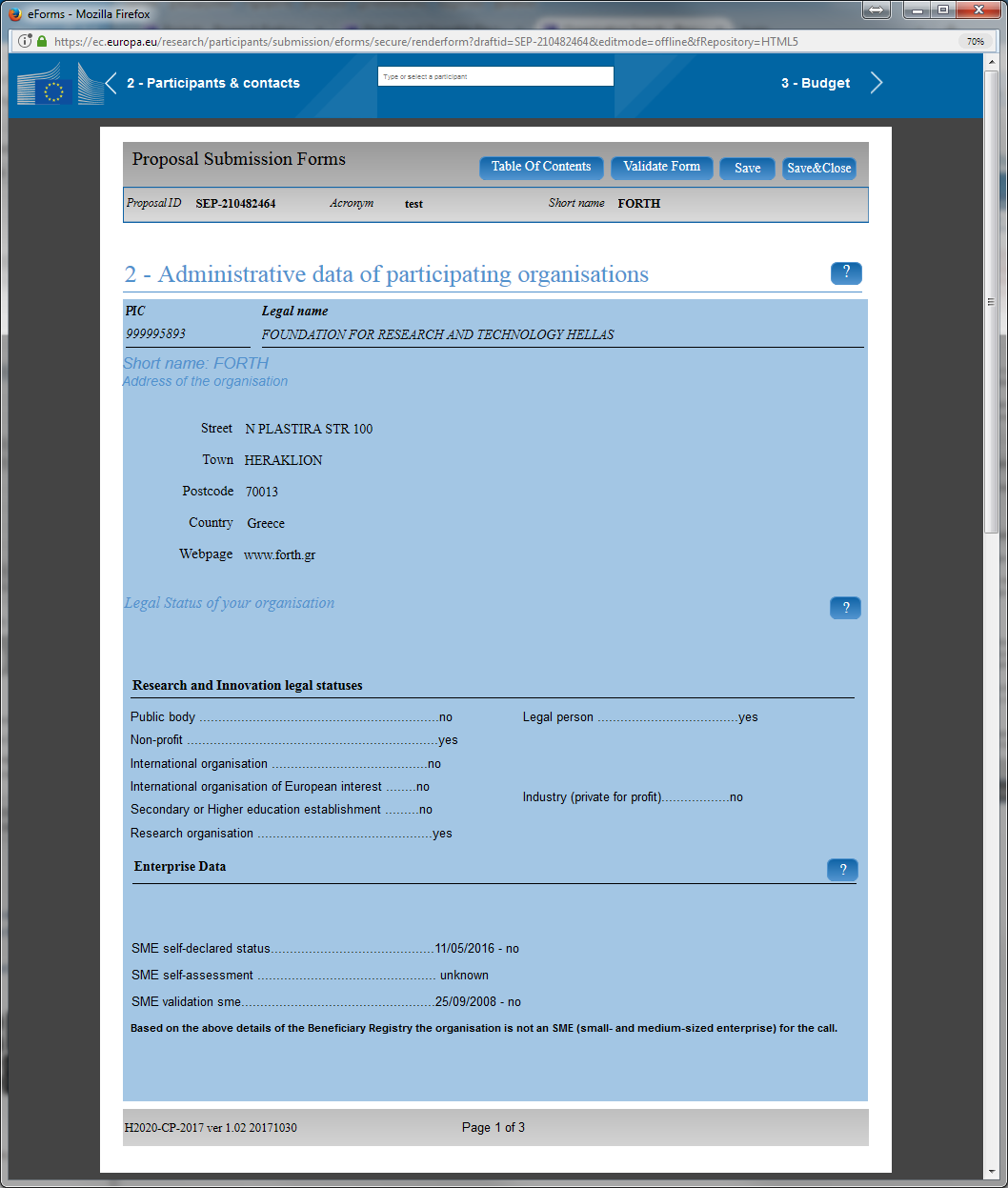 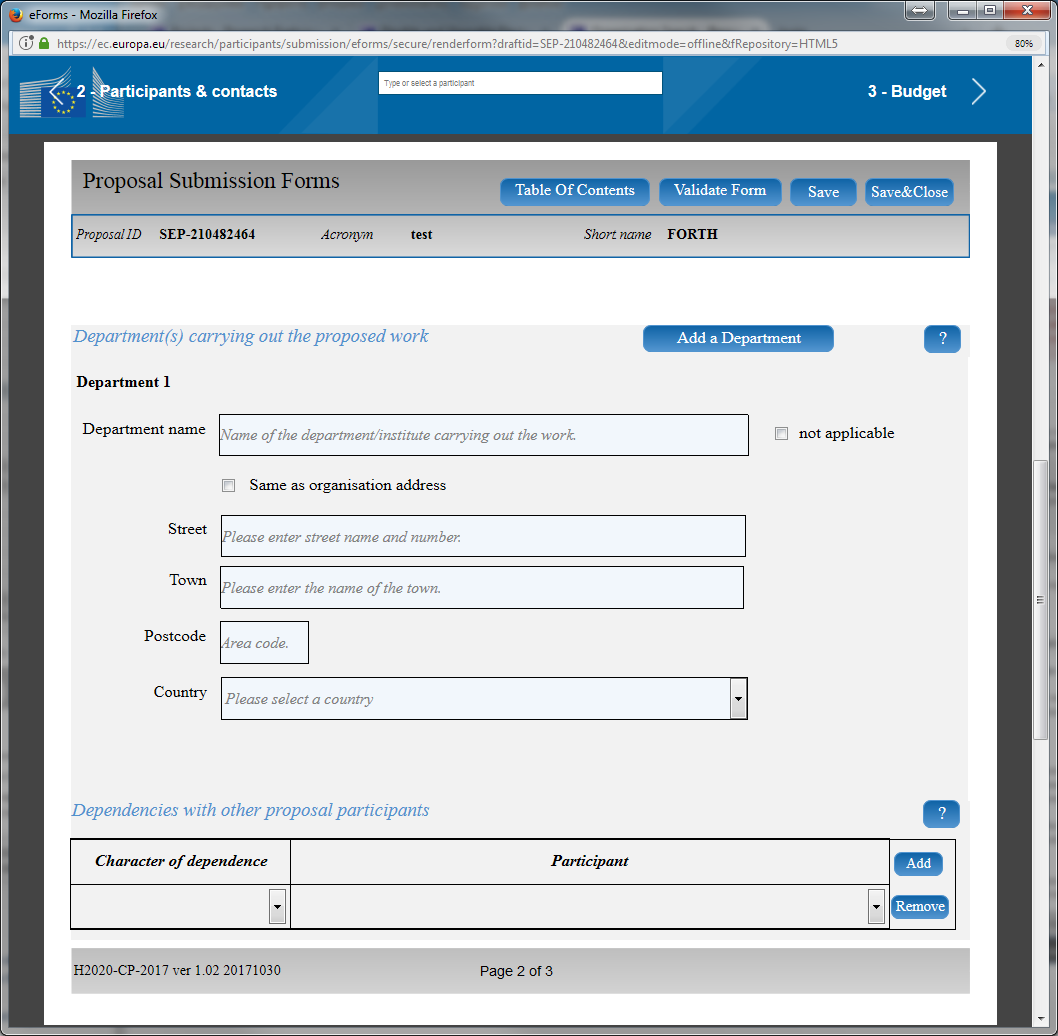 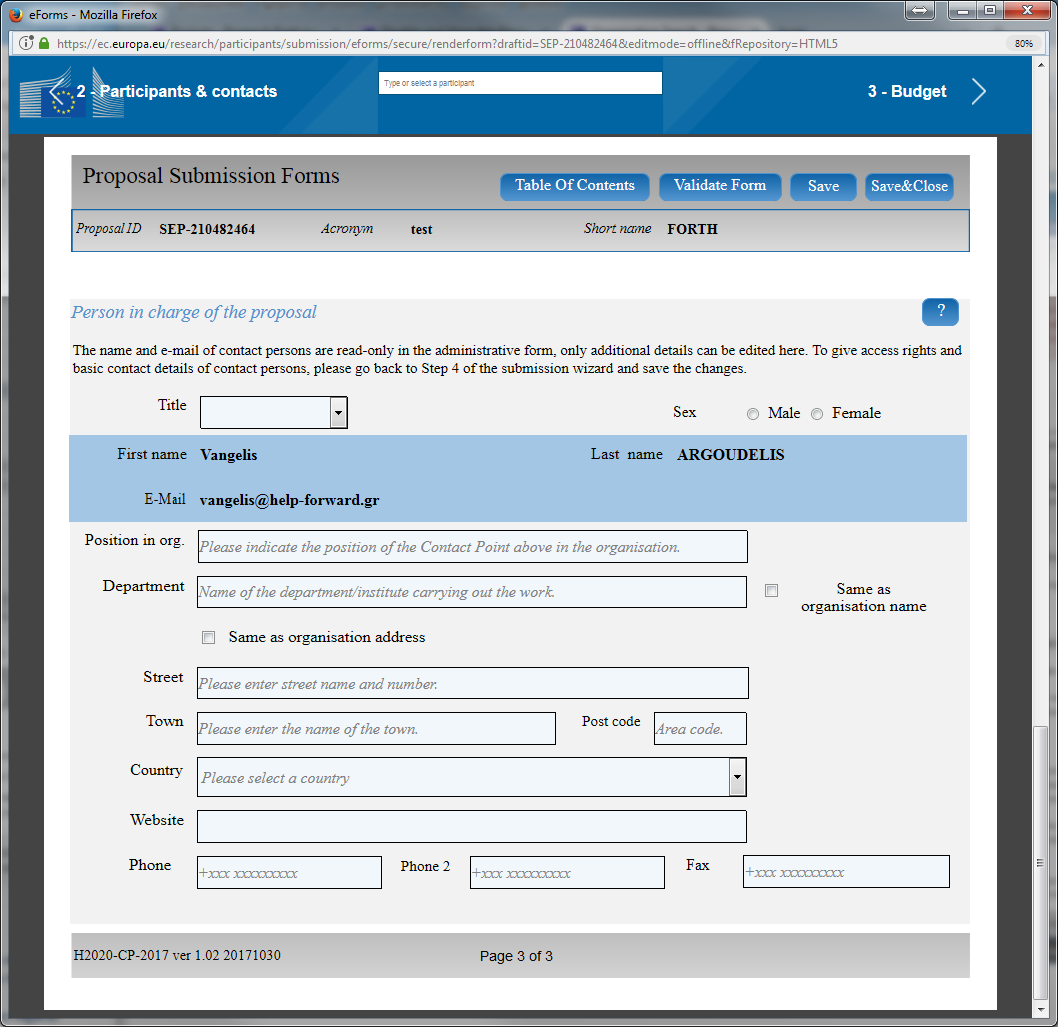 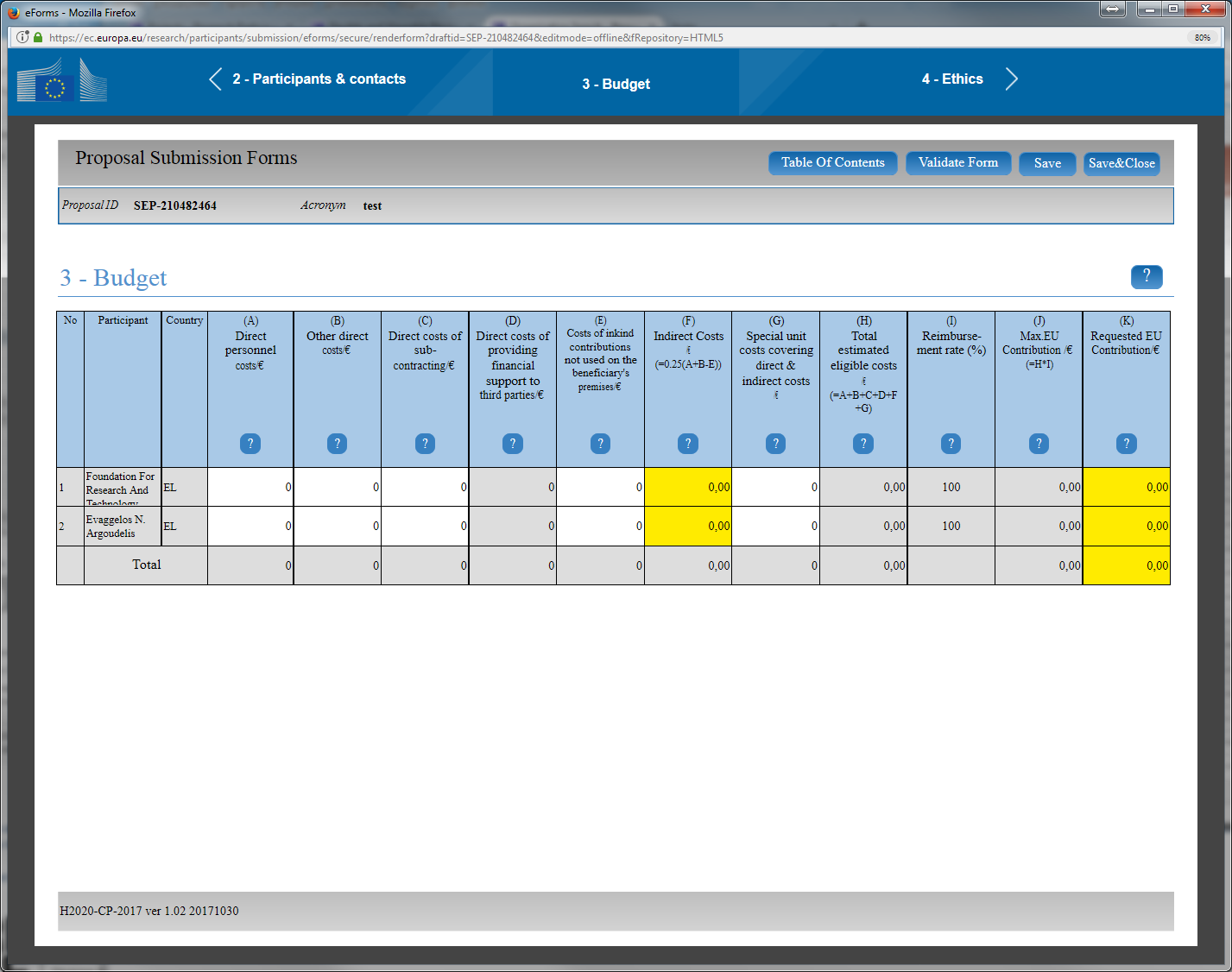 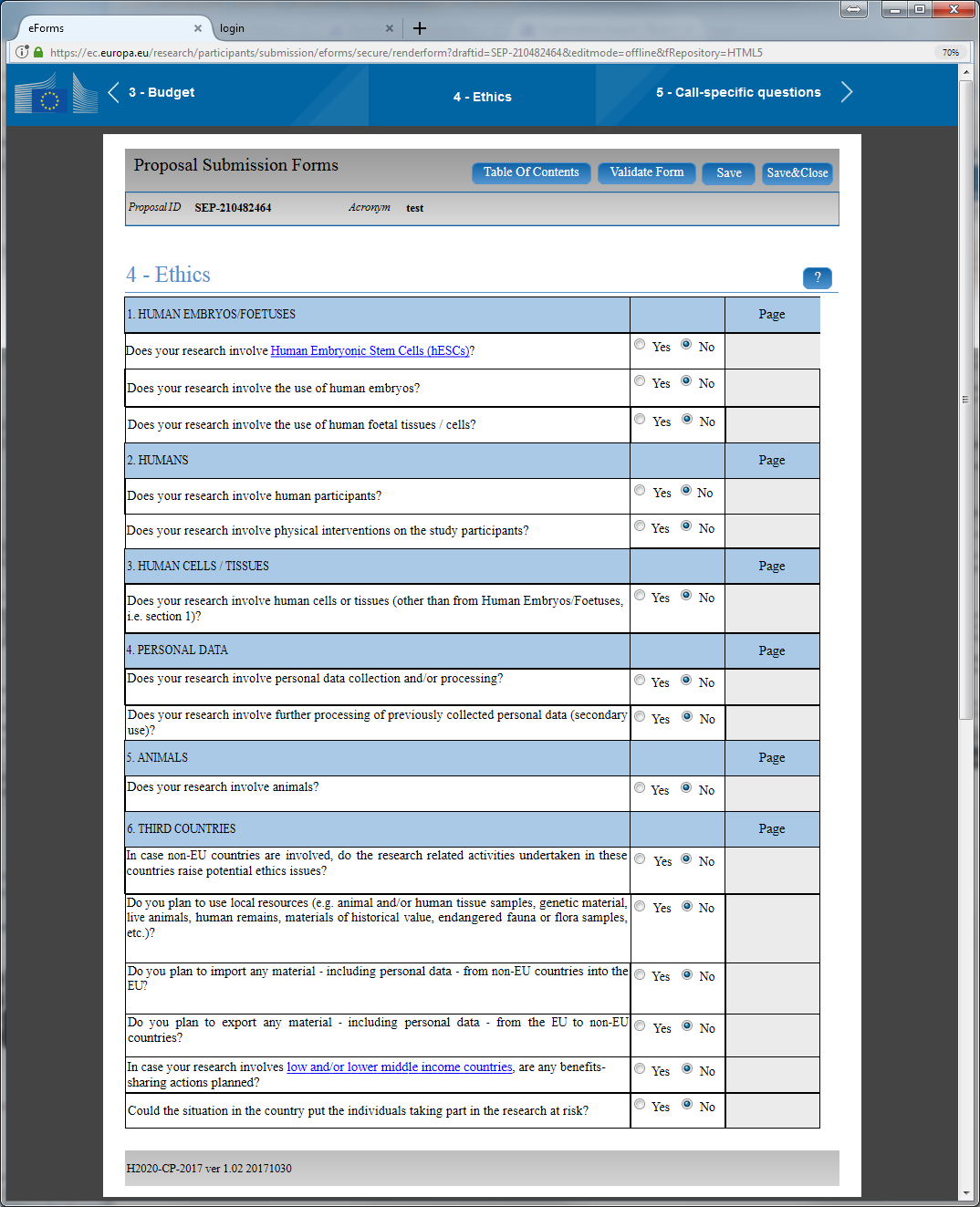 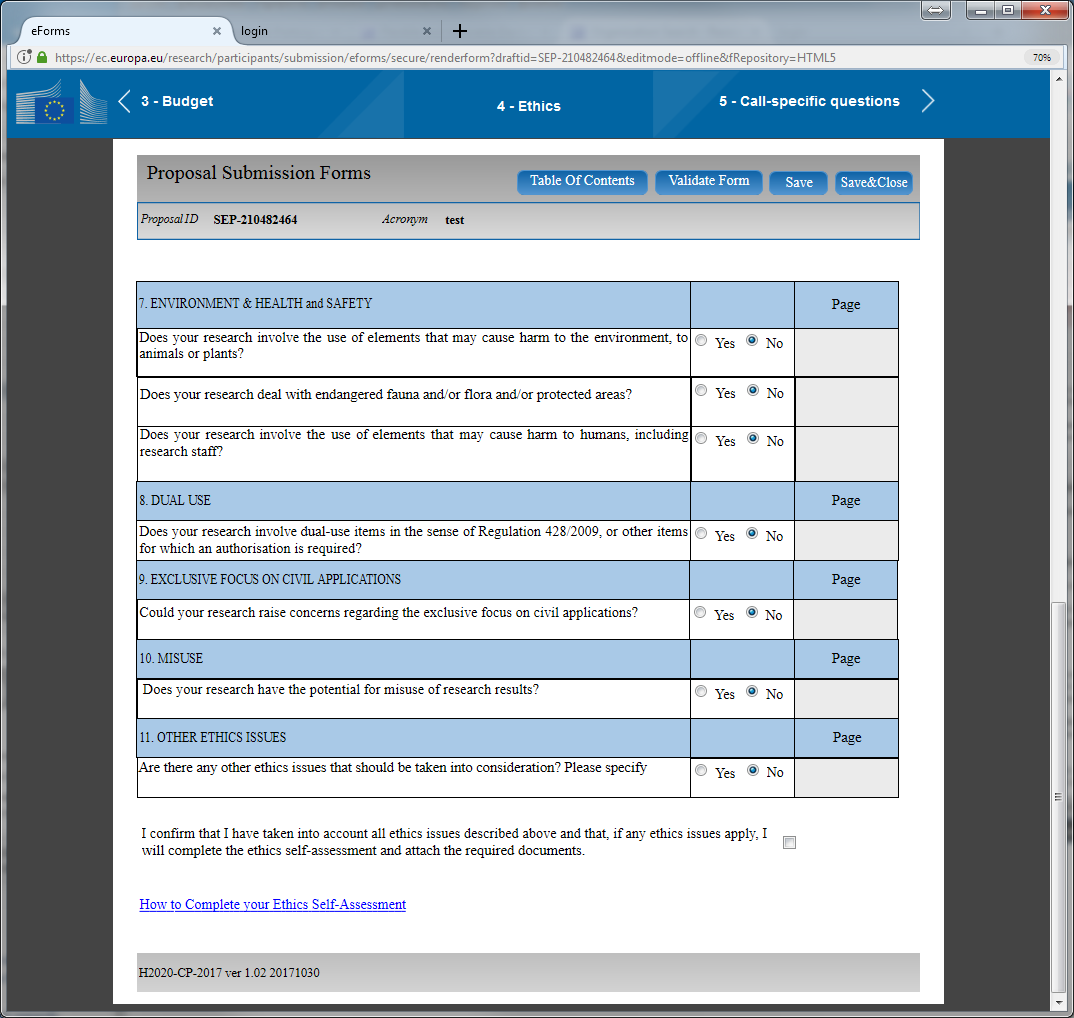 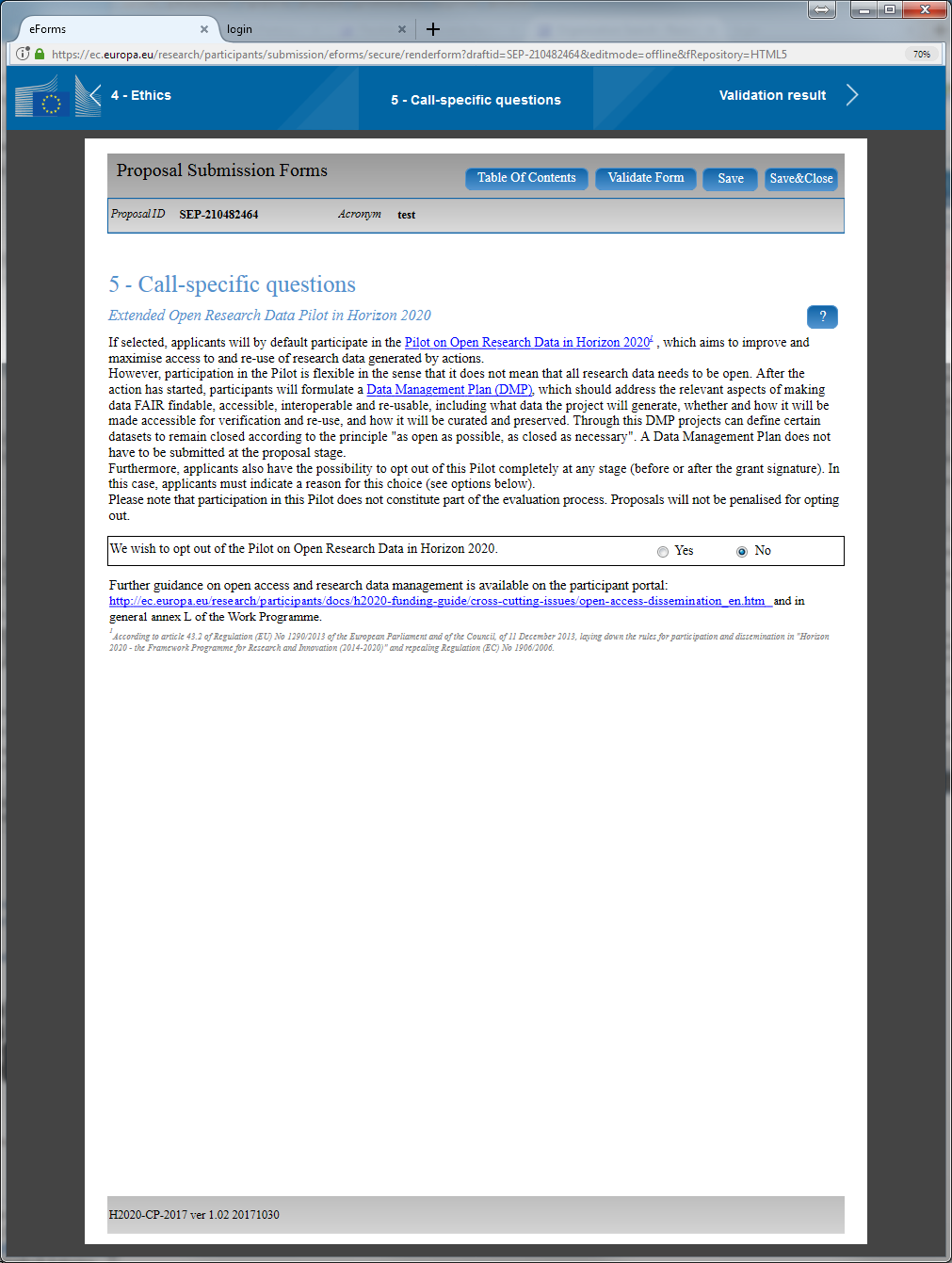 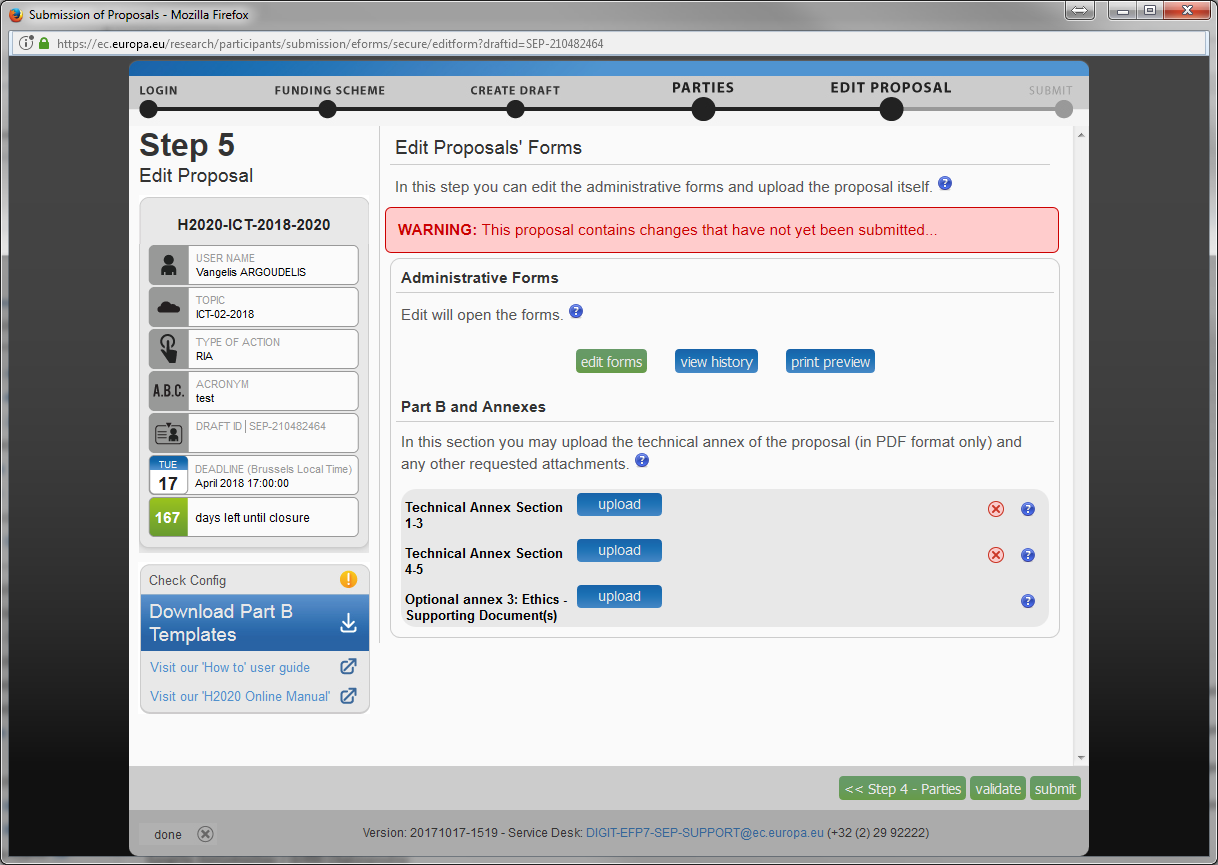 The End
Thank you for your attention !



Vangelis Argoudelis
Legal & Financial NCP for HORIZON 2020 in Greece
FORTH/ PRAXI Network
vangelis@praxinetwork.gr